Сказочный лес
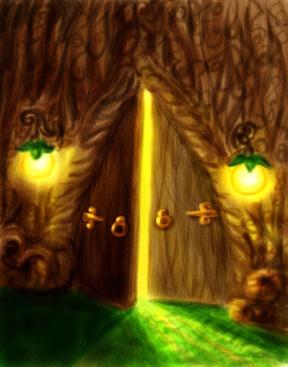 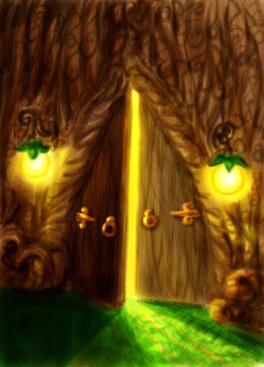 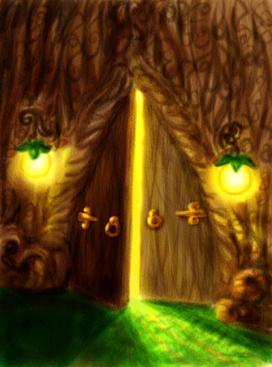 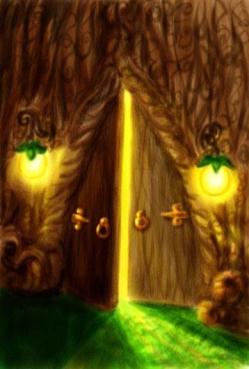 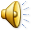 Отправляйся в гости к сказочным героям.
Учитель начальных классов
КГУ «Средняя школа № 7» акимата г. Усть – Каменогорск
Скоснягина Надежда Сергеевна
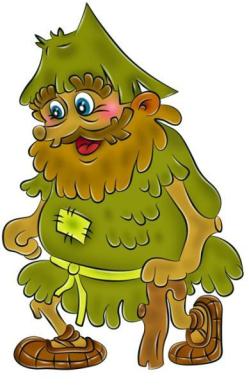 [Speaker Notes: Помоги Лешему расставить числа по порядку.]
5 - а
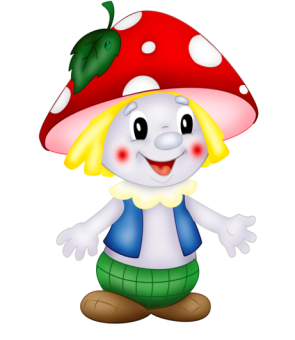 17
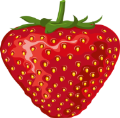 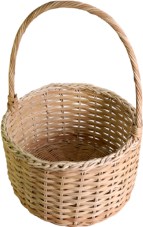 18
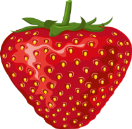 15
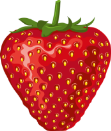 11
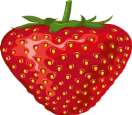 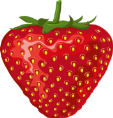 19
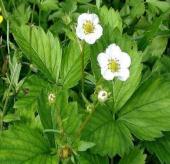 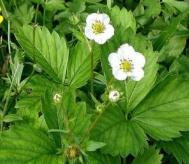 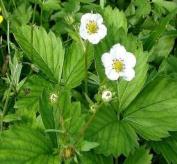 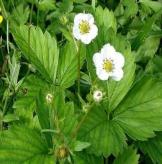 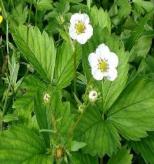 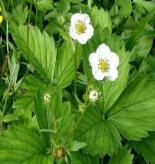 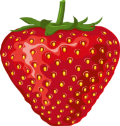 3
5 - а
17
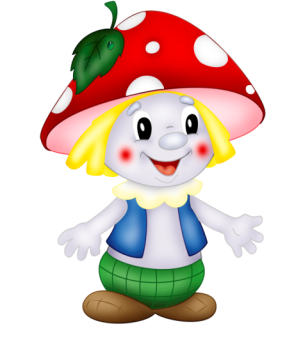 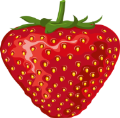 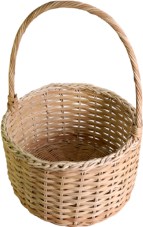 18
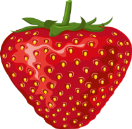 15
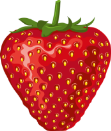 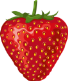 11
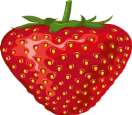 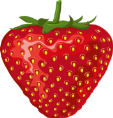 0
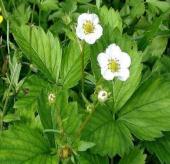 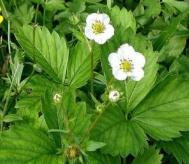 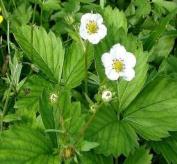 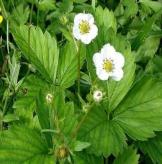 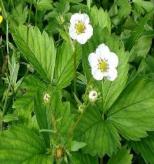 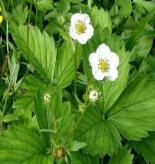 13
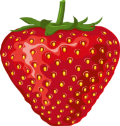 5 + а
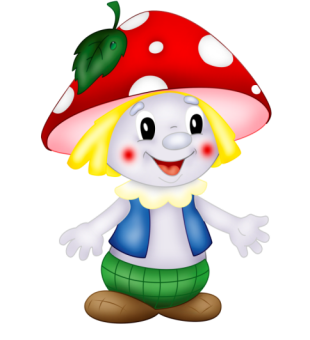 5
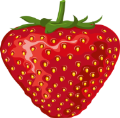 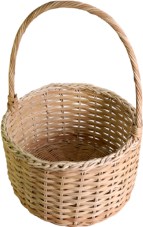 18
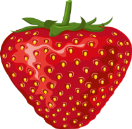 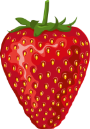 15
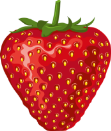 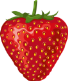 11
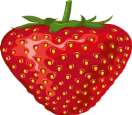 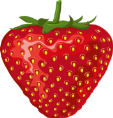 19
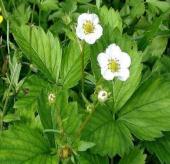 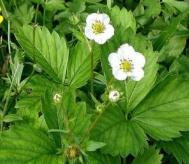 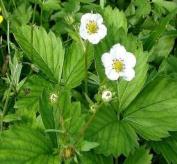 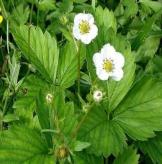 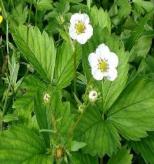 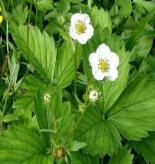 13
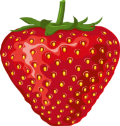 5 + а
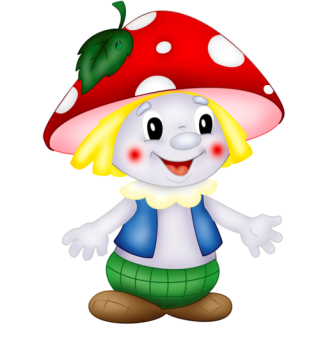 17
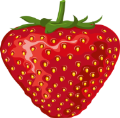 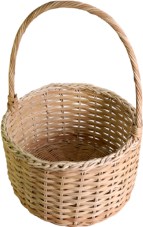 18
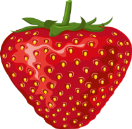 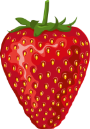 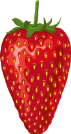 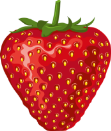 2
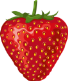 11
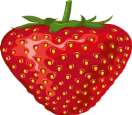 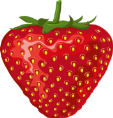 19
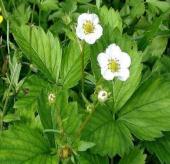 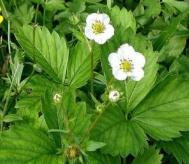 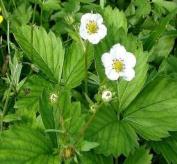 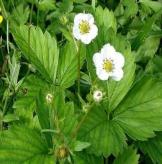 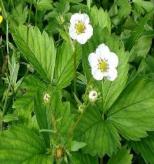 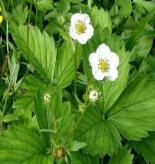 13
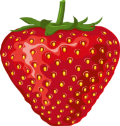 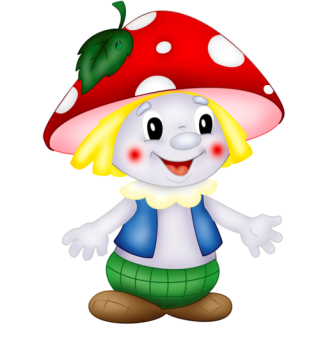 а=3, то 5-а=5-3=2
а=0, то 5-а=5-0=5
а=5, то 5+а=5+5=10
а=2, то 5+а=5+2=7
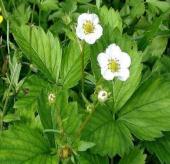 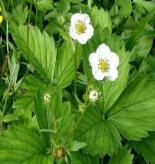 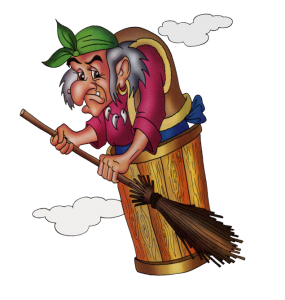 Мухом. - 6          ? г.
Пог. – 3
6 + 3 = 9 (г.)
Ответ: всего 9 грибов.
Для супа Баба Яга взяла 6 
мухоморов и 3 поганки.
Сколько всего грибов взяла
Баба Яга?
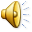 х + 2 = 9
х – 4 = 6
х + 2 = 9     х – 4 =6
х = 9 – 2     х = 6 + 4
х =7            х = 10
х + 7 = 9
х – 3 = 5
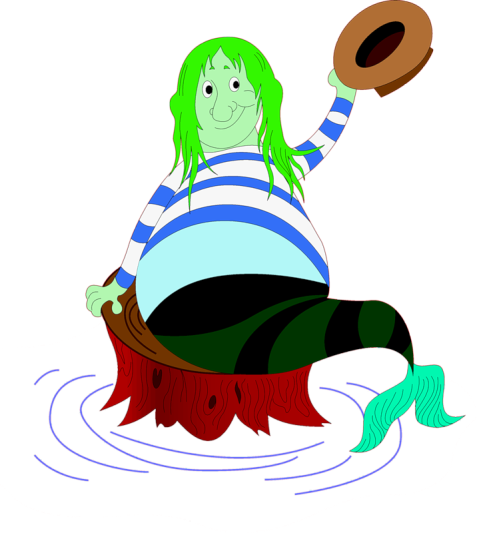 Сказочный лес
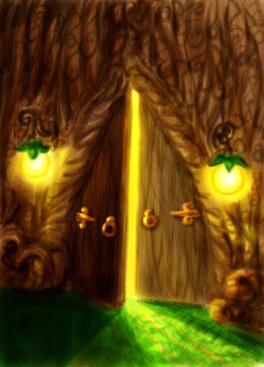 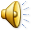 Ребята, вы не устали?
Понравилось ли вам в сказочном лесу?
Расскажите мне о своем походе в лес.
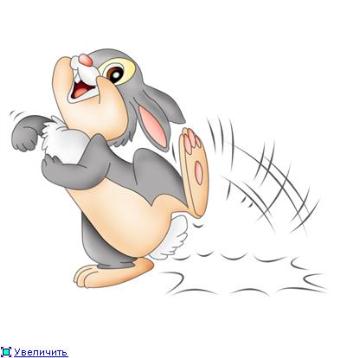 Ребята, вы молодцы!